物質科学のための計算数理 II
Numerical Analysis for Material Science II
11th: Density Functional Theory (4)
Dec. 21 (Fri)
Lecturer: Mitsuaki Kawamura (河村光晶)
Schedule (This semester W1, W2)
Sep. 28  (Fri)    Guidance  Y
Oct. 5    (Fri)    Monte Carlo method O
Oct. 12  (Fri)    Monte Carlo method O
Oct. 19  (Fri)    Monte Carlo method O
Oct. 26  (Fri)    Exact diagonalization Y
Nov. 2    (Fri)    Exact diagonalization Y
Nov. 9    (Fri)    Molecular dynamics O (1st report problem will be announced.)
Nov. 30  (Fri)    Density functional theory K
Dec. 7    (Fri)    Density functional theory K
Dec. 14  (Fri)    Density functional theory K
Dec. 21  (Fri)    Density functional theory K
Dec. 25  (Tue) Density functional theory K (遠隔講義室)
Jan. 11   (Fri)  (2nd)Report problem K
※ Lecturers: Y … Yamaji, K … Kawamura, O… Ohgoe
Schedule in this section (DFT)
Nov. 30  (Fri)    Standard DFT code
First-principles calculation and Density functional theory (Lecture)
One-body Schrödinger eq. for periodic system and Bloch theorem (L)
Numerical solution of Kohn-Sham (one-body Schrödinger) eq. (L)
Hands-on DFT code (Tutorial)
Version control system : Git (T)
Dec. 7    (Fri)  Kohn-Sham eq.
Plane-wave basis and Pseudopotentials (L)
Iterative eigenvalue solution method (L & T)
Dec. 14  (Fri)  Self-Consistent loop
Hartree potential (Poisson eq.), Atomic potential, XC potential
Update (Broyden's method)
Visualization of grid data (T)
Dec. 21  (Fri)  Total Energy
Total energy
Brillouin-zone integral (Tetrahedron method)
Coulomb potential for periodic point charge (Ewald sum)
Dec. 25  (Tue) Advanced subjects for productive calculation (遠隔講義室)
Generalized gradient correction
Non-local pseudopotentials (Norm-conserving, ultrasoft, PAW)
Procedure
Jan. 11   (Fri) (2nd) Report problem, Question time
Today’s Schedule
Total energy
Hartree term
Exchange correlation term
Brillouin-zone integration
Basics
Smearing method
Tetrahedron method and its improvement
Fermi surface plot
Total energy functional for DFT
Local density approximation
Tutorial for total energy
$ cd ~/pwdft/
$ git checkout master
$ git pull
$ make clean; make
$ cd sample/Al/
$ ../../src/pwdft.x < scf.in
Energy per u.c. [eV]
     Kinetic energy :    22.571740309226847
     Hartree energy :   0.10954359264556501
     rho*V :    14.630190122503379
       Ewald eta [Bohr^-1] :    1.4221682587100493
       Ewald grid (G) :      25     25     25
       Ewald grid (R) :       2      2      2
     Eward energy :   -73.366857049902464
     XC energy :   -21.802851254893593
     Total energy :   -57.858234280420255
$ bash vol.sh
Hartree and atomic potential energy.F90
Atomic potential term
Compensating
divergent term
Ion-ion Coulomb repulsion
Slow decay in sum
Ewald's method (1)
Ewald's method (2)
Complementary 
error function
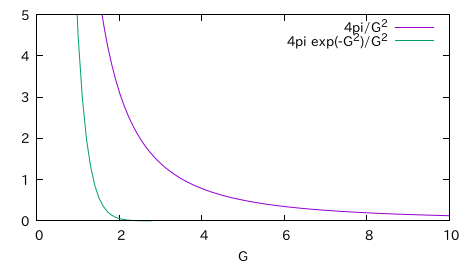 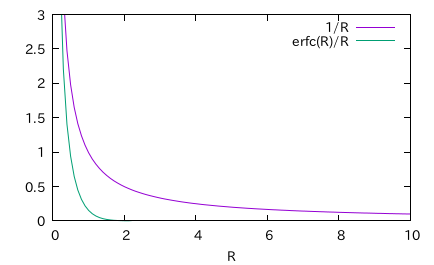 Optimize lattice constant
($ bash vol.sh)
$ grep "Total energy" scf*.out | \
sed -e 's/scf//g' -e 's/.out://g' > ene.dat
$ gnuplot
gnuplot> set xlabel "Lattice constant [Ang]"
gnuplot> set ylabel "Total energy [eV]"
gnuplot> plot "ene.dat" u 1:5 w lp
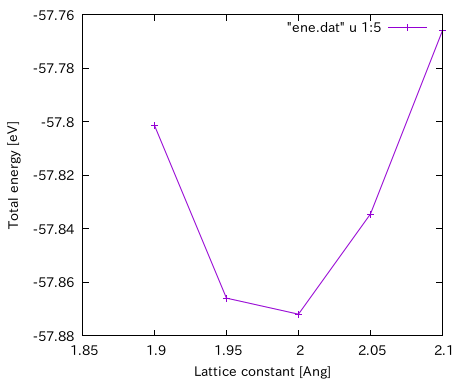 Brillouin-zone integration
Born-von Karman's boundary condition :
The size of each state in the reciprocal space :
Charge density
Density of states
Too many k points are required.
Broadening
M. Methfessel, A. T. Paxton, Phys. Rev. B 40, 3616 (1989).
Tetrahedron
O. Jepsen and O. K. Andersen, Solid State Commun. 9, 1763 (1971).
E.g. 1 DFT calculation of crystals with plane wave and pseudopotencial.
E.g. 2 Hartree-Fock, hybrid DFT, TC, GW
The reduction of k-points without loss of accuracy is the best way for efficient calculation.
Broadening method
We can calculate only on discrete k-points.
M. Methfessel and A. T. Paxton, Phys. Rev. B 40, 3616 (1989).
This method becomes worse when smeared function not cover all energy range.
True band structure
Interpolation methodlibtetrabz_occ_main@libtetrabz/libtetrabz_occ_mod.F90
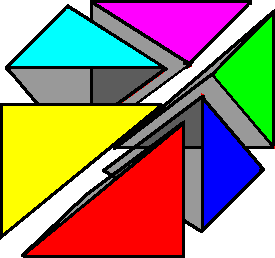 O. Jepsen and O. K. Andersen, Solid State Commun. 9, 1763 (1971)
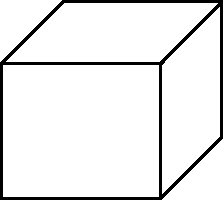 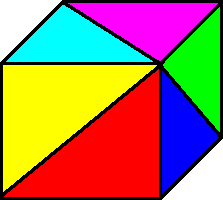 When we use linear interpolation, the next is satisfied.
These expressions are not applicable for higher order (2nd , 3rd ・・・) interpolation !
Systematic error in tetrahedron method
(Traditional) tetrahedron method linearly interpolate the function of k (such as wave function, KS energy, etc. ).
T
T
If the sign of curvature of these function is always negative, we overestimete.
Not Interpolating
But Fitting
Optimized tetrahedron method
M. Kawamura et al., Phys. Rev. B 89, 094515 (2014).
Optimized tetrahedron method
Conventional tetrahedron method
T
T
Library of tetrahedron method
http://libtetrabz.osdn.jp/
LibTetraBZ
MPI + OpenMP (Thread safe)
Fortran/C/C++
LibTetraBZ
$ cd ~/
$ git clone git://git.osdn.net/gitroot/libtetrabz/libtetrabz.git
$ cd libtetrabz
$ touch Makefile.in aclocal.m4 configure
$ ./configure; make
$ cd example
$ ./dos.x 
Which tetrahedron method ?(1 = Linear, 2 = Optimized): 2⏎
 k-point mesh ?: 10⏎
$ gnuplot
gnuplot> set xlabel "Energy"
gnuplot> set ylabel "DOS"
gnuplot> plot "dos.dat" w l
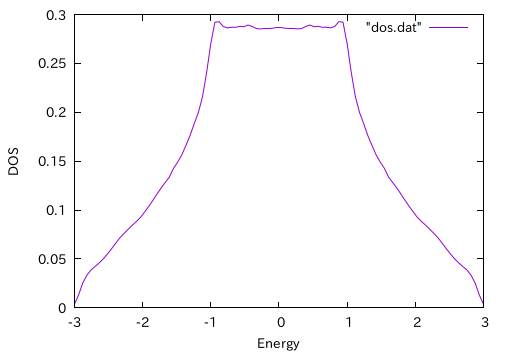 Fermi energy with bisection methodlibtetrabz_fermieng@libtetrabz/src/libtetrabz_occ_mod.F90
do iteration
end if
end do iteration
Iso surface with tetrahedron method
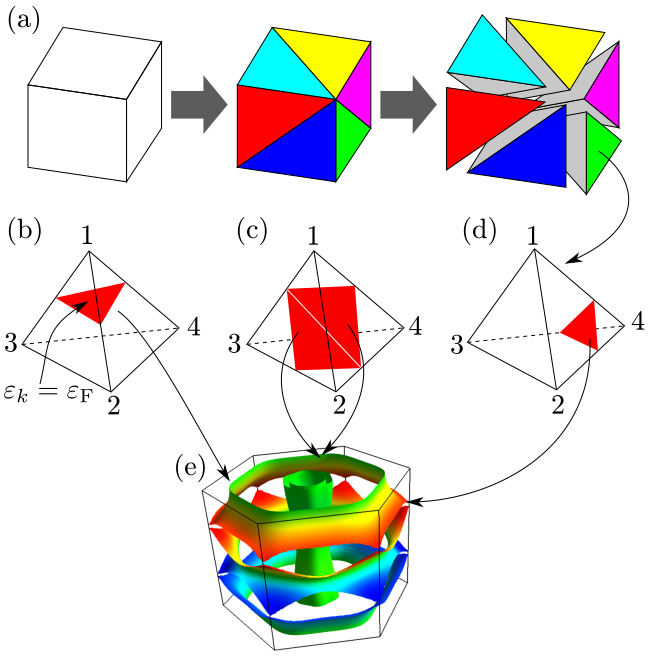 FermiSurfer
Input file format
http://fermisurfer.osdn.jp/en/_build/html/fermisf_input_en.html
Report problem 3
(1) Modify dos.F90 or dos_c.c to compute DOS with Gaussian broadening method.
Note:
Replace
call libtetrabz_fermieng(ltetra,bvec,nb,nge,eig,ngw,wght,ef,nelec)
to
ef = 0.0d0
Modified code should be submitted as a diff file generated by
$ cd ~/libtetrabz/
$ git add example
$ git commit
$ git show > 12212018.diff
Today's summary
Total energy
Hartree, atomic, XC, kinetic, Ewald energy
Coulomb repulsion of periodically aligned ions is computed  efficiently with Ewald's method.
Brillouin zone integration
Tetrahedron method
Optimized tetrahedron method
Library
Fermi surface